Oxidative Stress
Cardiovascular System Block
Objectives
By the end of this lecture, the First Year students will be able to:
Define oxidative stress
Understand the harmful effects of oxidative stress to the cell and its diseases
List the types, sources and effects of Reactive Oxygen Species (ROS)
List various antioxidants in the body
Understand the role of glutathione system in detoxifying oxidants in the body
Discuss how G6PD deficiency leads to oxidative stress
Understand the role of Reactive Nitrogen Species (RNS) in contributing to oxidative stress
Correlate the role of oxidative stress to pathogenesis of atherosclerosis
Overview
Oxidative stress
Reactive Oxygen Species (ROS): types, sources, effects
Antioxidants
Glutathione system
G6PD deficiency
Nitric oxide (NO): Reactive Nitrogen Species (RNS)
Oxidative stress and atherosclerosis
Oxidative stress
A condition in which cells are exposed to excessive levels of:
Reactive Oxygen Species (ROS) or 
Reactive Nitrogen Species (RNS)
Cells are unable to neutralize their deleterious effects with antioxidants 
Oxidative stress is implicated in atherosclerosis, CAD, ageing
Oxidative stress
Cellular imbalance of oxidants and antioxidants damages:
DNA, proteins, lipids
Diseases due to oxidative stress:
Inflammatory diseases (rheumatoid arthritis), atherosclerosis, CAD, obesity, cancer, G6PD deficiency hemolytic anemia
Reactive Oxygen Species (ROS)
Incomplete reduction of oxygen to water produces ROS
ROS are continuously formed:
As byproducts of aerobic metabolism
Thru reactions with drugs and toxins
When cellular antioxidant level is low
Creating oxidative stress in cell
ROS can damage DNA, proteins, unsaturated lipids  cell death
Cells have protective antioxidant mechanisms that neutralize ROS
Reactive Oxygen Species (ROS)
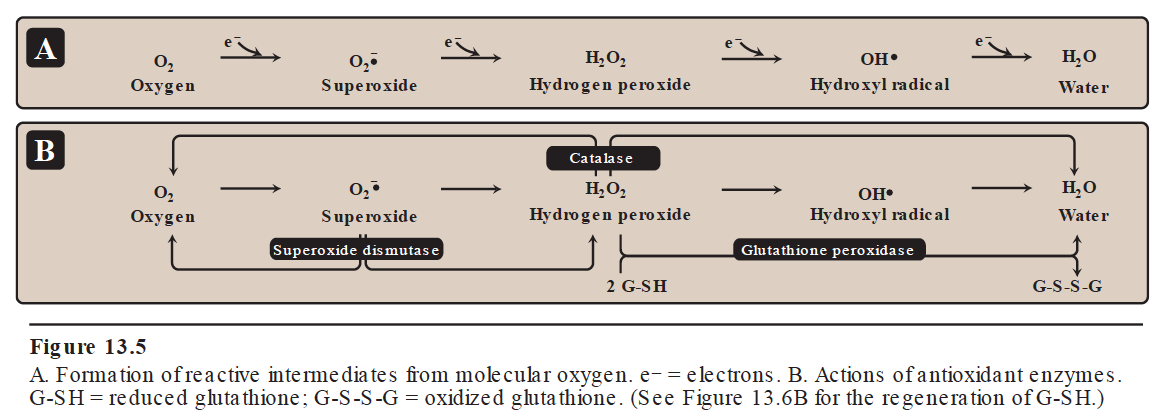 Types and sources of ROS
Free radicals:
Superoxide (O2-)
Hydroxyl radical (OH)
Non-free radical:
Hydrogen peroxide (H2O2)
Sources:
Aerobic metabolism
Partial reduction of molecular oxygen in ETC
Ingestion of drugs, toxins, chemicals
Antioxidants
Enzymes:
Superoxide dismutase
Catalase
Glutathione system
Vitamins:
Vitamins A, C, E
b-Carotene
Glutathione system
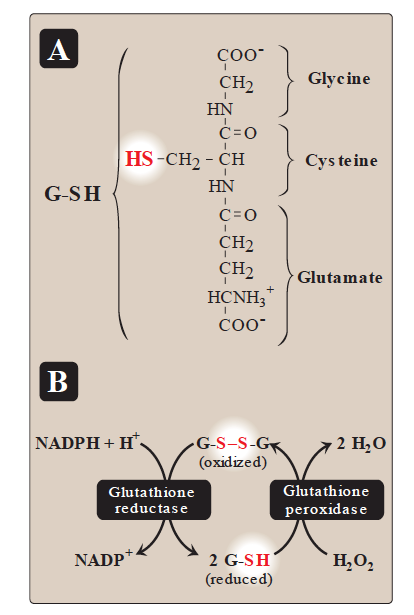 Present in most cells
Chemically detoxifies H2O2
Catalyzed by glutathione reductase
Produces NADPH that reduces H2O2
G6PD deficiency
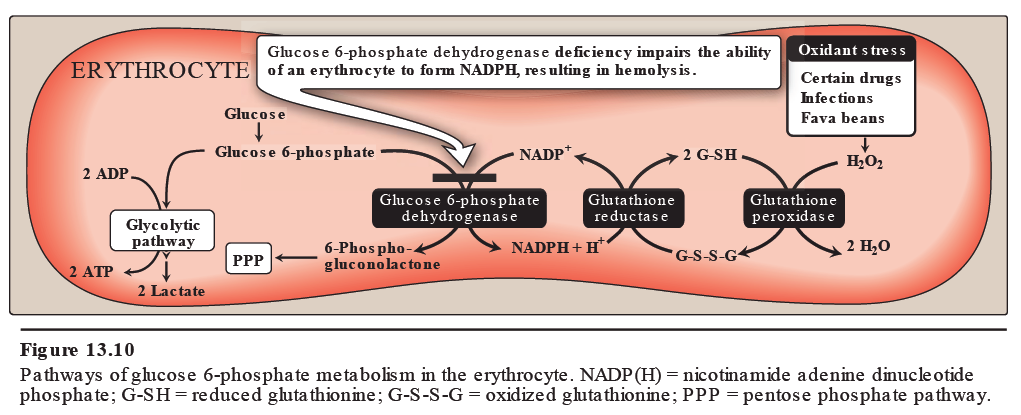 Leads to NADPH deficiency
Cells are unable to reduce free radicals
Oxidation of cellular proteins is increased causing impaired cell functions
Effects of ROS
Lipid peroxidation (polyunsaturated fatty acids)
DNA damage
Protein denaturation
Cytoskeletal damage
Chemotaxis
Cell signaling effects
Release of Ca2+ from intracellular stores
Altered vascular tone
Increased endothelial cell permeability
Nitric oxide (NO)
Endothelial-derived relaxing factor
Causes vasodilation by relaxing vascular smooth muscle
NO is a gas with short half-life (3-10 sec)
NO + Oxygen/Superoxide  Nitrates, Nitrites, Peroxynitrite (O=NOO-)
Peroxynitrite is a Reactive Nitrogen Species (RNS)
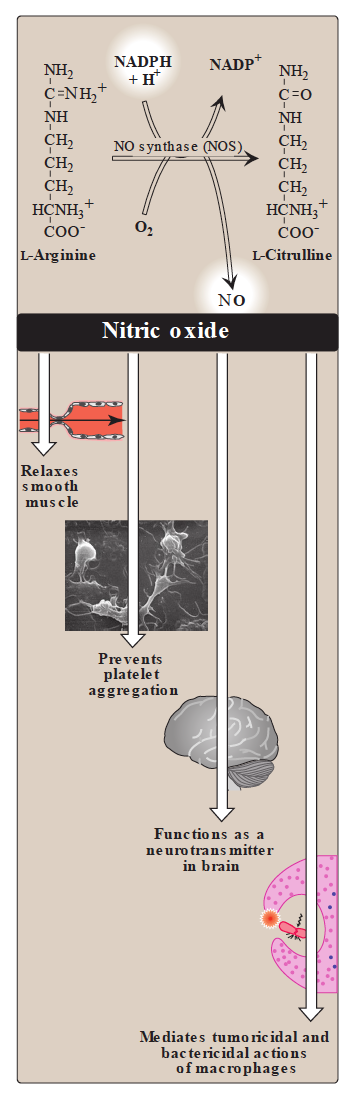 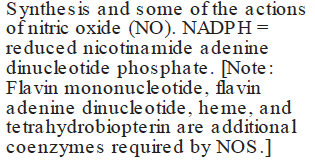 Nitric oxide (NO)
NO is produced by nitric oxide synthase:
eNOS in the endothelium (vaso-relaxation)
nNOS in the neural tissue (neurotransmission)
iNOS in macrophages, neutrophils (infection)
bNOS (bacterial)
iNOS activity (normally low) increased by infection and pro-inflammatory cytokines
Activated macrophages produce O2- radical + NO  OH radical  highly bactericidal
Increased iNOS activity  free radicals  oxidative stress
Oxidative stress and atherosclerosis
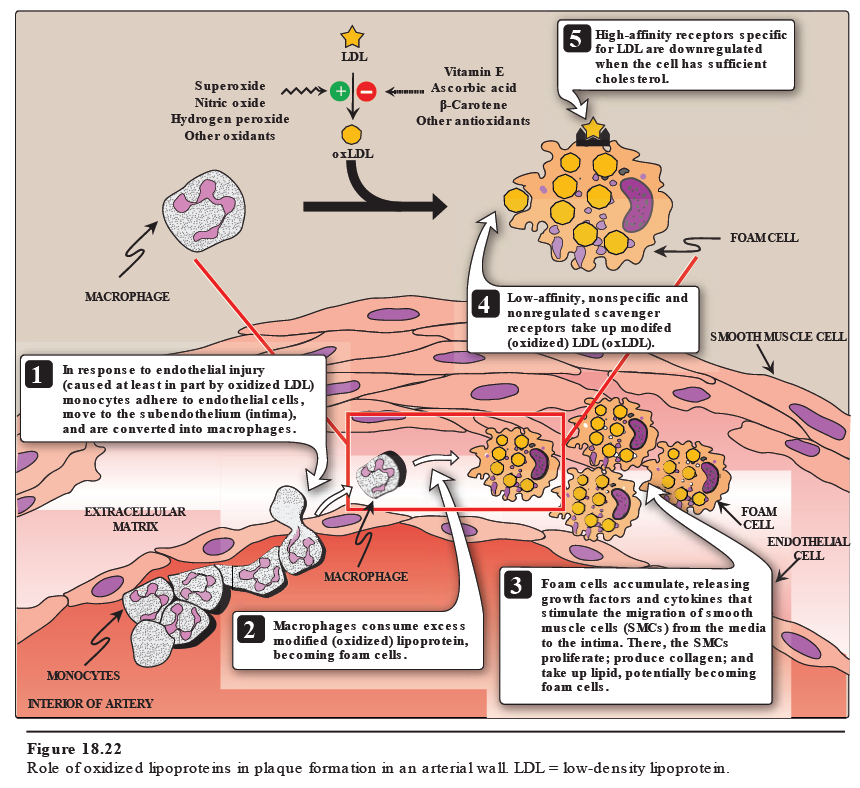 Take home message
Oxidative stress is due to excessive production of ROS and NOS in the cells.
Cells neutralize these oxidants by a number of antioxidant processes.
Imbalance between oxidants and antioxidants in the cells can result in the development of many diseases including atherosclerosis.
References
Lippincott’s Biochemistry, 6th Edition, Chapter 13, pp. 148-152. Lippincott Williams & Wilkins, New York, USA.